Multiple sequence alignment & Phylogenetics Analysis
Perform an alignment using BlastP againt the Model Organisms database.

https://blast.ncbi.nlm.nih.gov/Blast.cgi?PROGRAM=blastp
>gene
MKWVWALLLLAALGSGRAERDCRVSSFRVKENFDKARFSGTWYAMAKKDPEGLFLQDNIV
AEFSVDETGQMSATAKGRVRLLNNWDVCADMVGTFTDTEDPAKFKMKYWGVASFLQKGND
DHWIVDTDYDTYAVQYSCRLLNLDGTCADSYSFVFSRDPNGLPPEAQKIVRQRQEELCLA
RQYRLIVHNGYCDGRSERNLL
1
Blast form
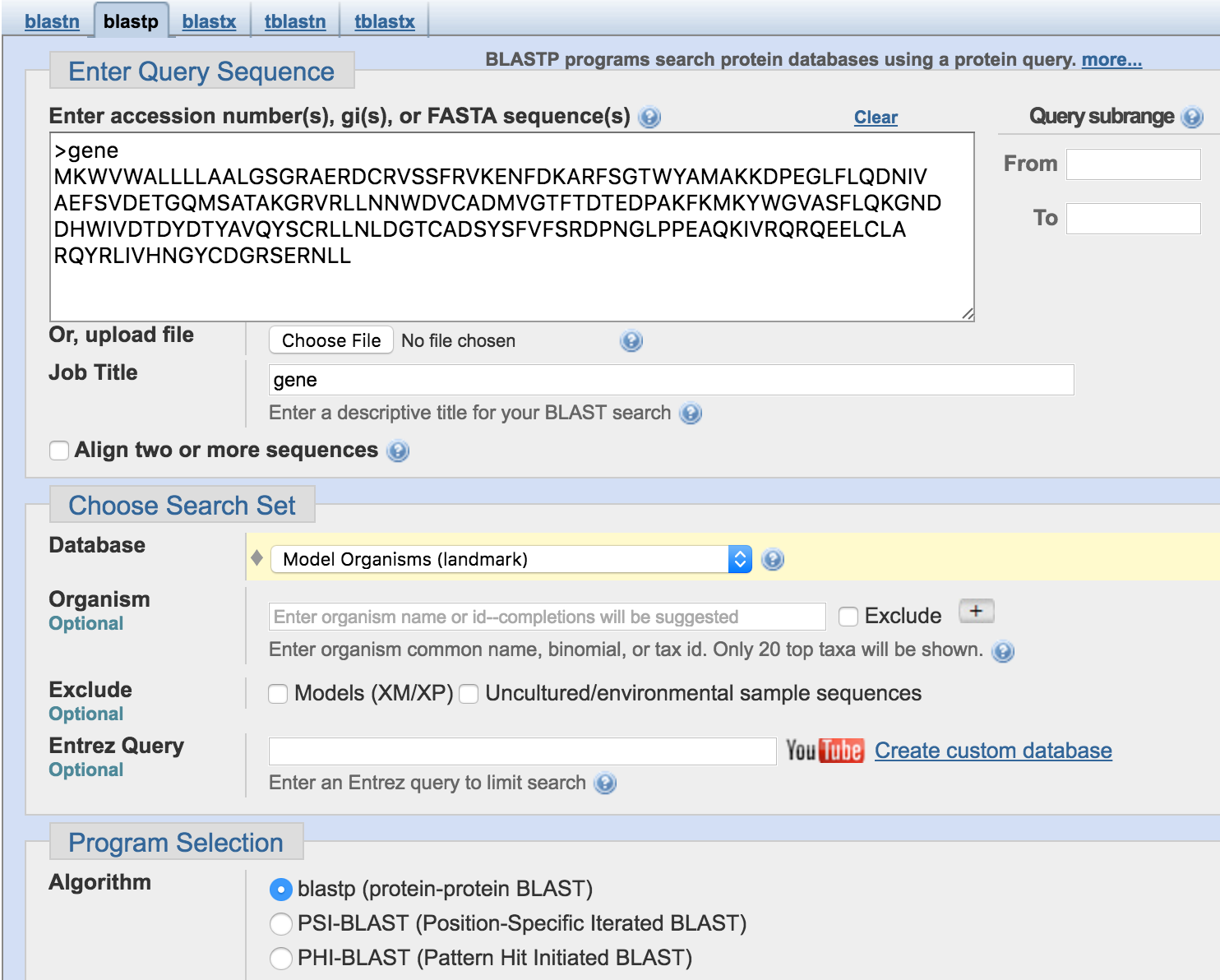 Blast based Phylogenetic Tree
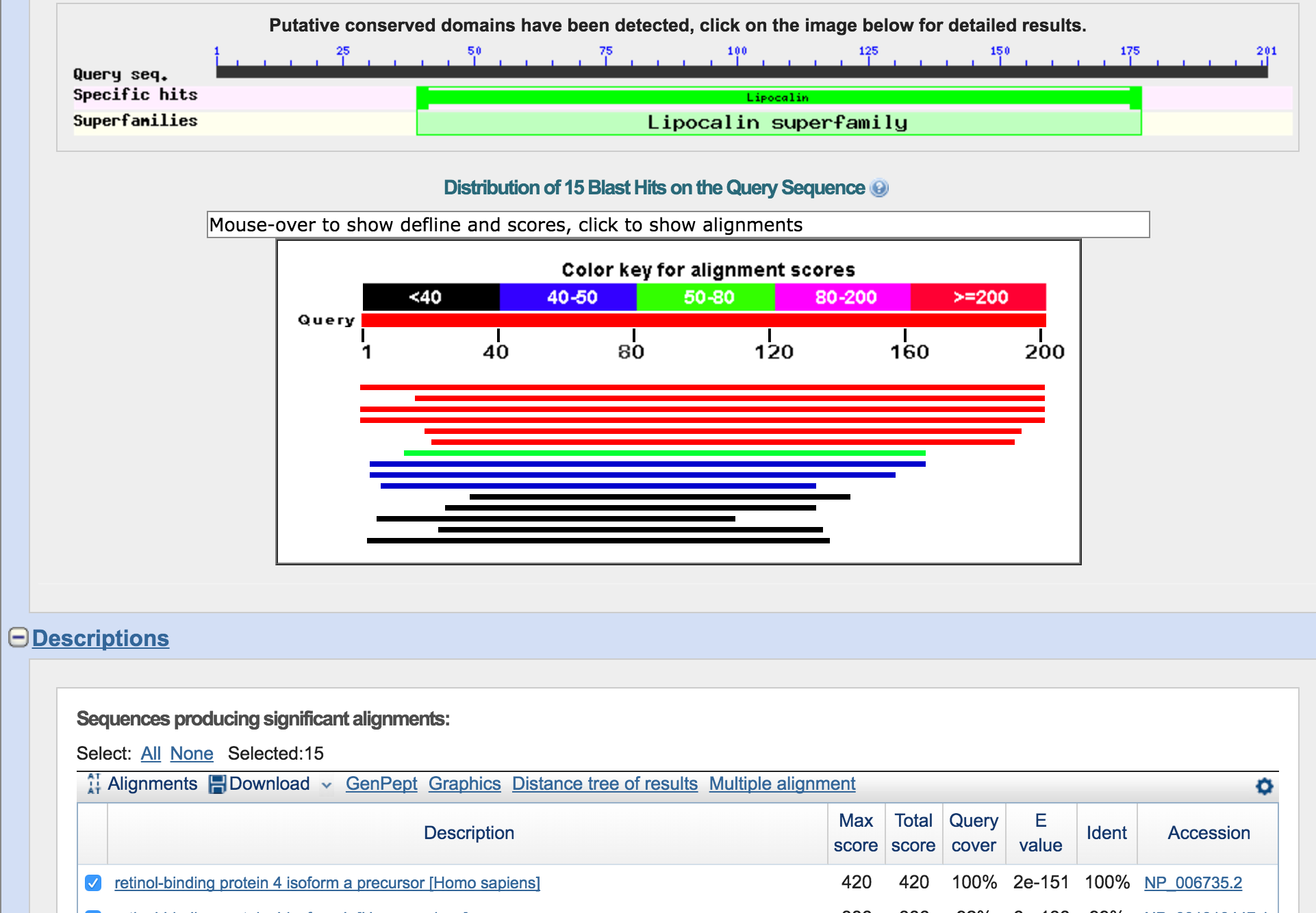 Click on Distance Tree Results 
to see a phylogenetic tree based on alignments.
Download sequences
First click on Select “All”
Then From the Download Menu Select 
“FASTA (complete Sequence)”
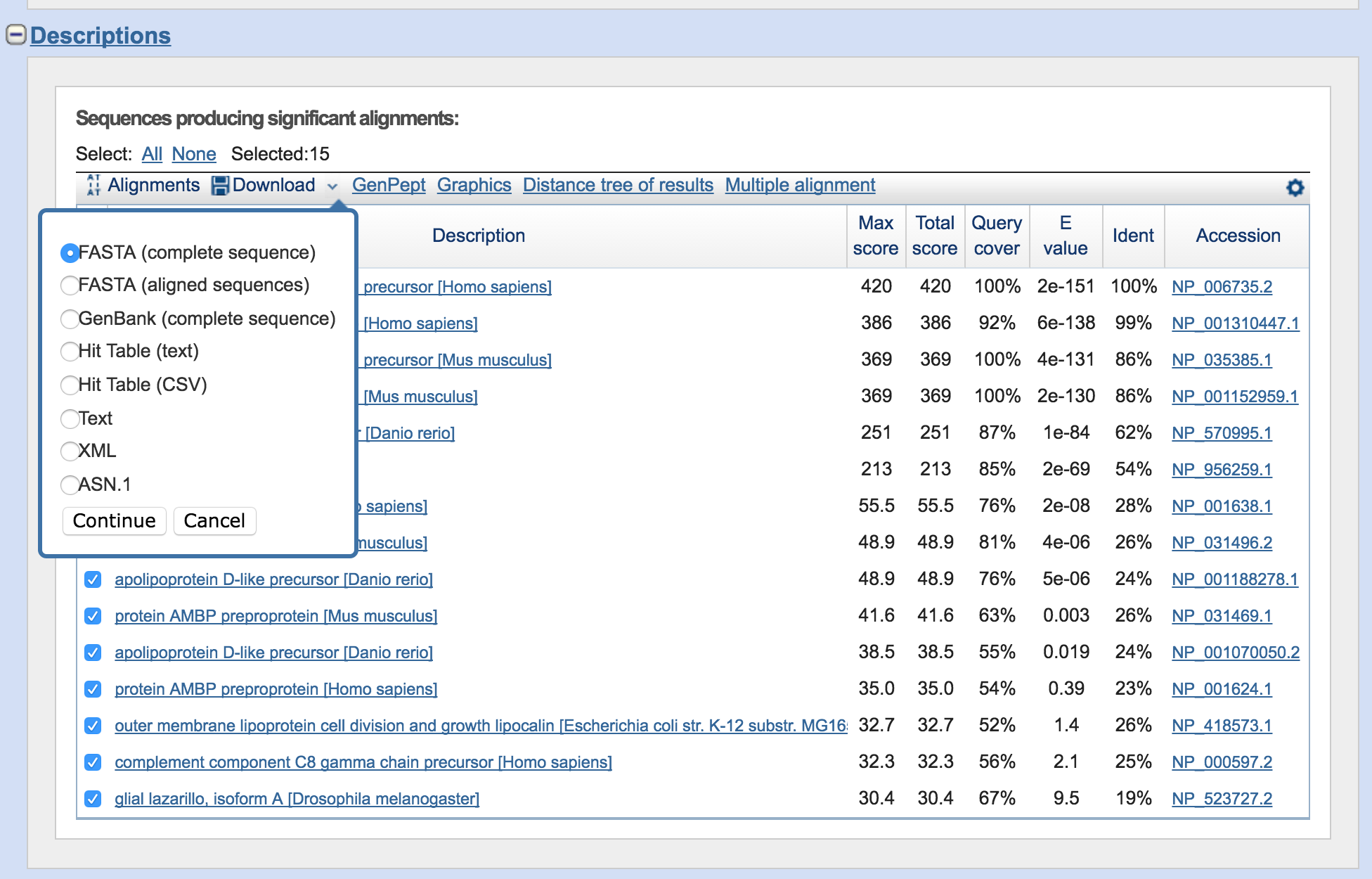 Edit the FastA file so that Species name is first and the descriptor is second. You can delete the genbank identifier.
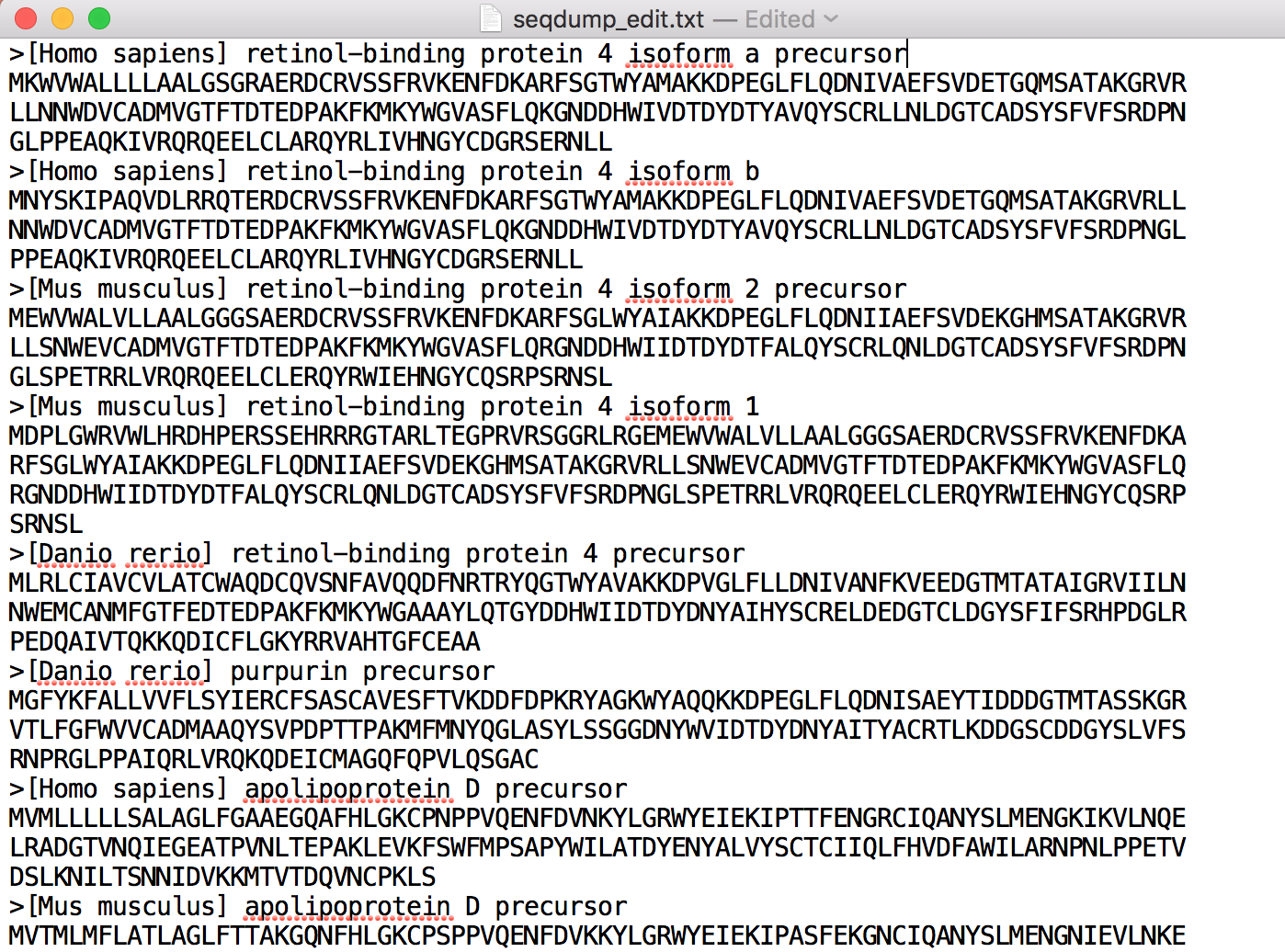 Experiment with Clustal Omega, Muscle and T-coffee. How do the results differ ?
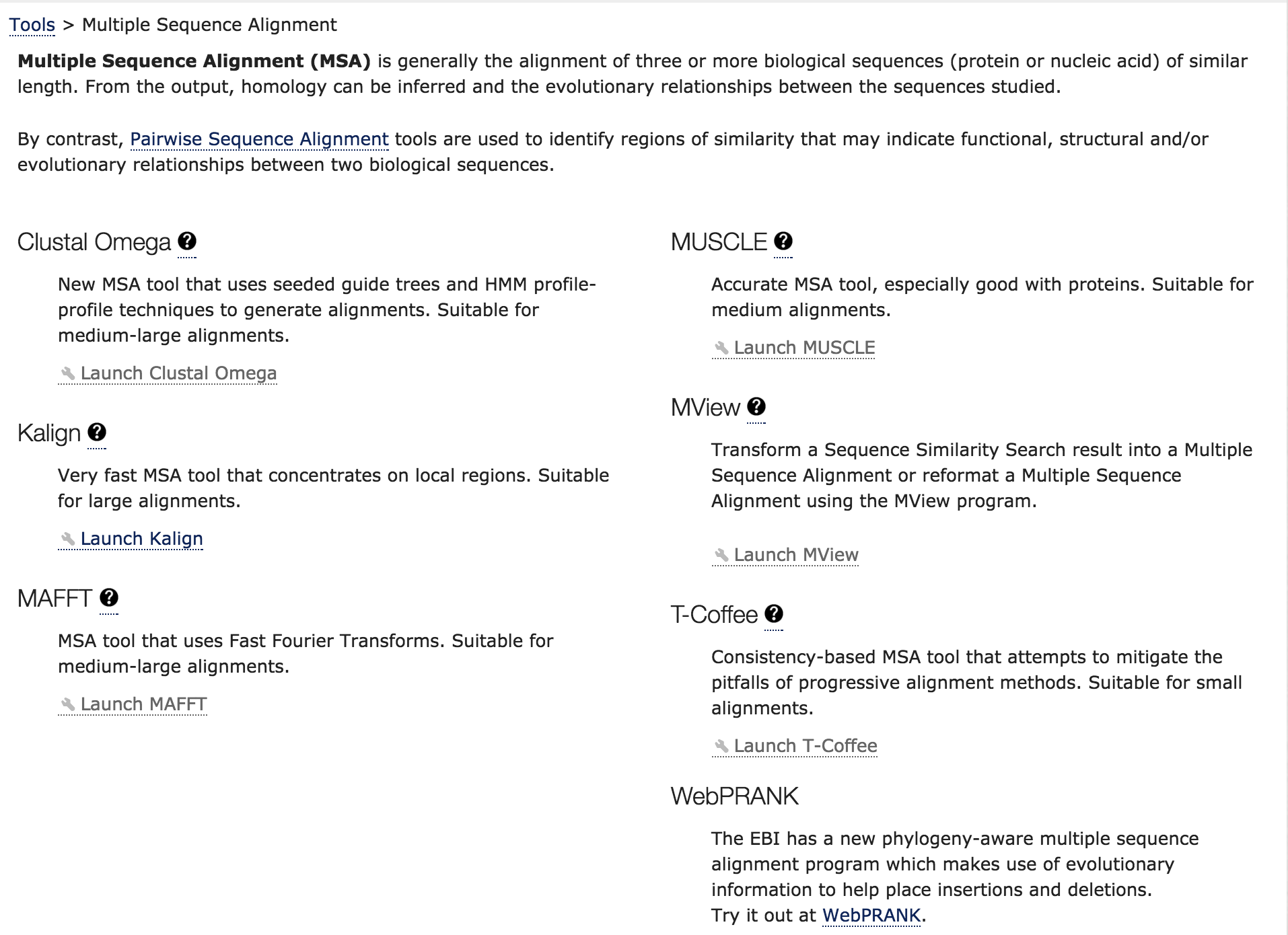